PHYS 1441 – Section 002Lecture #6
Monday, Sept. 17, 2018	
Dr. Jaehoon Yu
CH 21
Electric Fields and Conductors
Motion of a Charged Particle in an Electric Field
Electric Dipoles
CH 22
Electric Flux
Gauss’ Law
Today’s homework is homework #4, due 11pm, Wednesday, Sept. 26!!
Monday, Sept. 17, 2018
PHYS 1444-002, Fall 2018                     Dr. Jaehoon Yu
1
Announcements
1st Term exam
In class, this Wednesday, Sept. 19: DO NOT MISS THE EXAM!
CH21.1 to what we learn today, Monday, Sept. 17 (!CH22.4) + Appendices A1 – A8
You can bring your calculator but it must not have any relevant formula pre-input
No phone or computers can be used as a calculator!
BYOF: You may bring one 8.5x11.5 sheet (front and back) of handwritten formulae and values of constants for the exam
No derivations, word definitions, or solutions of ANY problems !
No additional formulae or values of constants will be provided!
Reading Assignments: CH21.11 & CH 22.4
Special colloquium today
3pm in SH101
Dr. Zhen Liu from U. of Maryland
Monday, Sept. 17, 2018
PHYS 1444-002, Fall 2018                     Dr. Jaehoon Yu
2
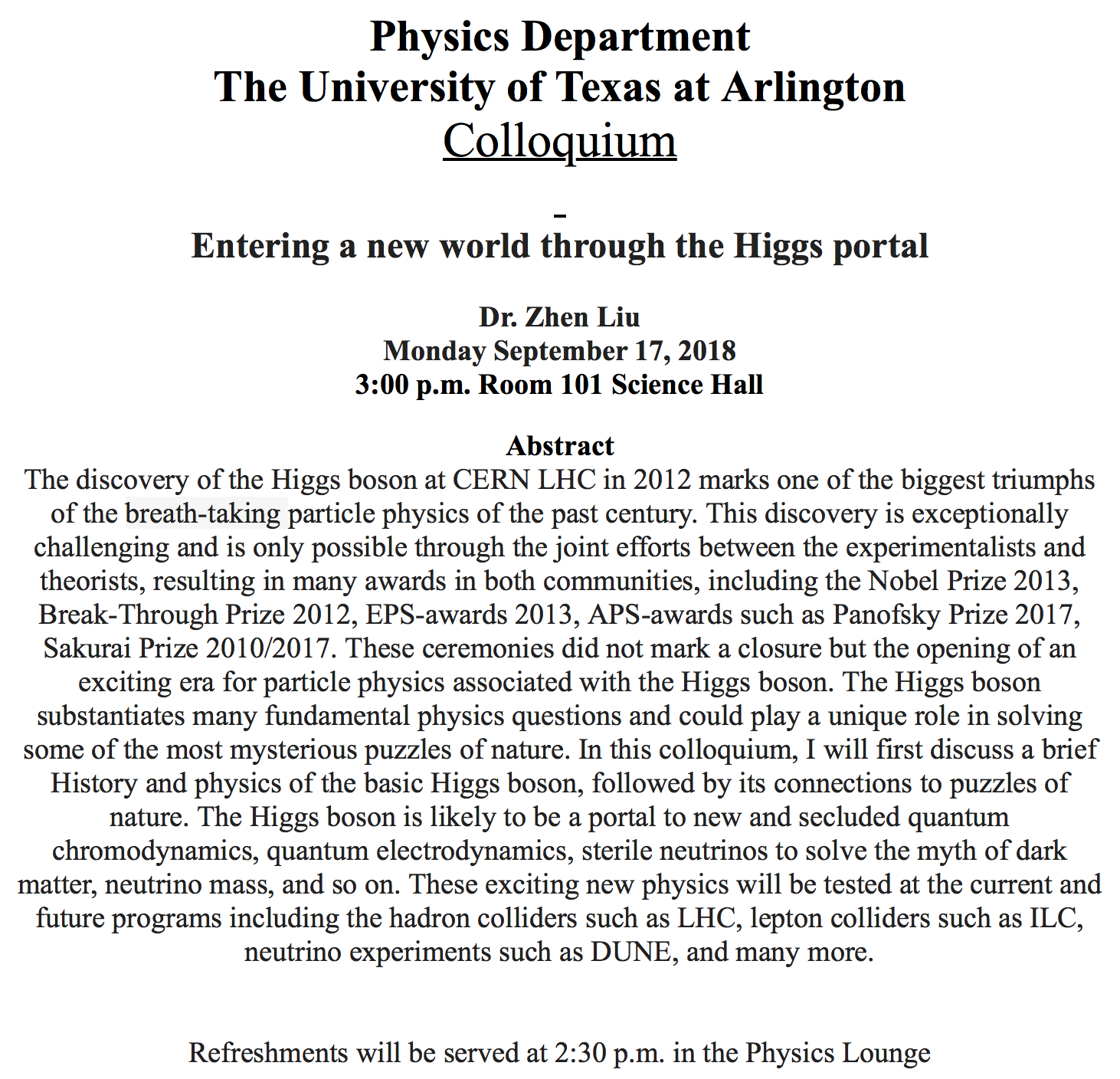 Reminder: Special Project #2 – Angels & Demons
Compute the total possible energy released from an annihilation of xx-grams of anti-matter and the same quantity of matter, where xx is the last two digits of your SS#. (20 points)
Use the famous Einstein’s formula for mass-energy equivalence
Compute the power output of this annihilation when the energy is released in yy ns, where yy is the first two digits of your SS#. (10 points)
Compute how many cups of gasoline (8MJ) this energy corresponds to. (5 points)
Compute how many months of world electricity usage (3.6GJ/mo) this energy corresponds to. (5 points)
Due at the beginning of the class Monday, Sept. 24
Monday, Sept. 17, 2018
PHYS 1444-002, Fall 2018                     Dr. Jaehoon Yu
4
Electric Fields and Conductors
The electric field inside a conductor is ZERO in a static situation. (If the charge is at rest.) Why?
If there were an electric field within a conductor, there would be force on its free electrons.
The electrons will move until they reached the position where the electric field becomes zero.
Electric field can exist inside a non-conductor.
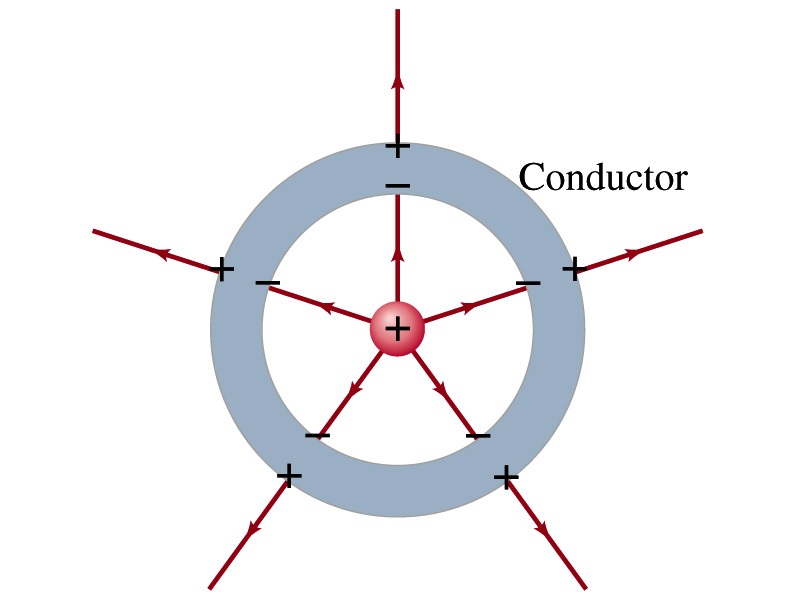 Consequences of the above
Any net charge on a conductor distributes itself on its surface.
Although no field exists inside a conductor, the fields can exist outside the conductor due to induced charges on either surface
The electric field is always perpendicular to the surface outside of a conductor.
Monday, Sept. 17, 2018
PHYS 1444-002, Fall 2018                     Dr. Jaehoon Yu
5
Example 21-13
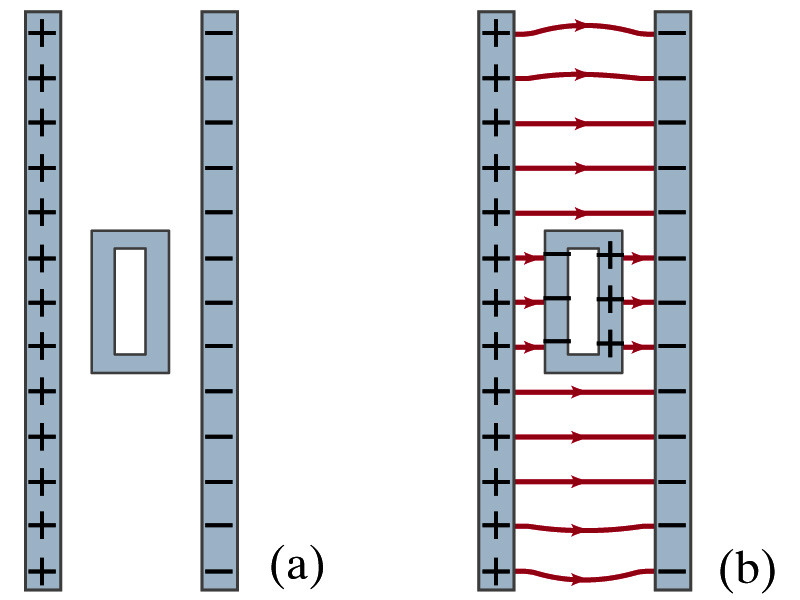 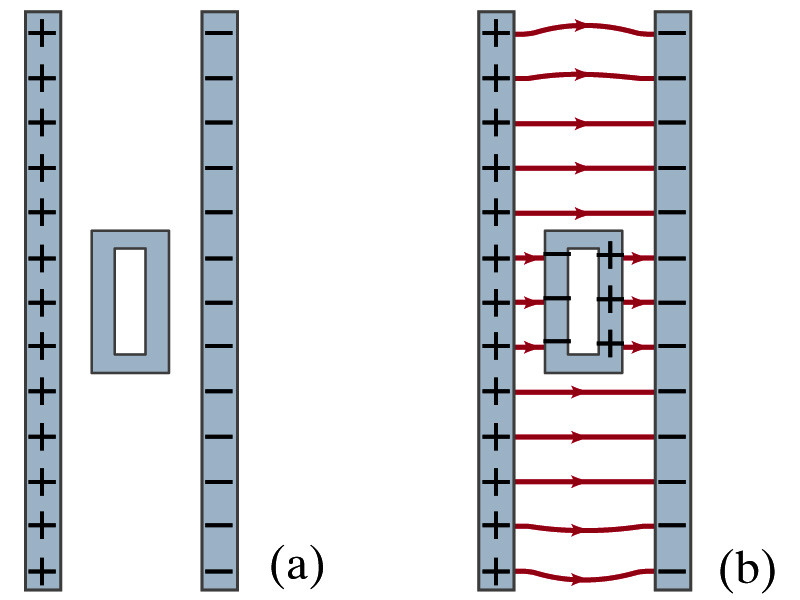 Shielding, and safety in a storm. A hollow metal box is placed between two parallel charged plates.  What is the field like in the box?
If the metal box were solid
The free electrons in the box would redistribute themselves along the surface so that the field lines would not penetrate into the metal.
The free electrons do the same in hollow metal boxes just as well as it did in a solid metal box.
Thus a conducting box is an effective device for shielding.  Faraday cage
So what do you think will happen if you were inside a car when the car was struck by a lightening?
Monday, Sept. 17, 2018
PHYS 1444-002, Fall 2018                     Dr. Jaehoon Yu
6
Motion of a Charged Particle in an Electric Field
If an object with an electric charge q is at a point in space where electric field is E, the force exerting on the object is              .
What do you think will happen to the charge?
Let’s think about the cases like these on the right.
The object will move along the field line…Which way?
Depends on the sign of the charge
The charge gets accelerated under an electric field.
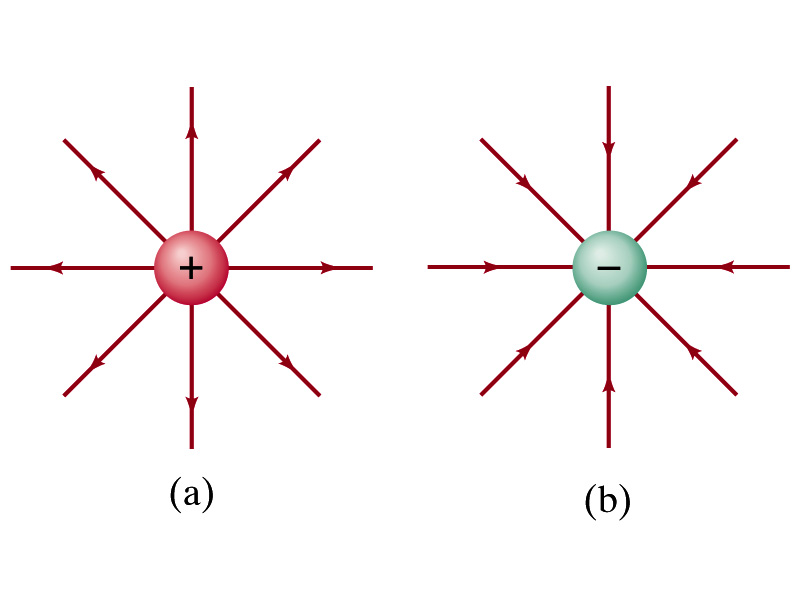 Monday, Sept. 17, 2018
PHYS 1444-002, Fall 2018                     Dr. Jaehoon Yu
7
Example 21 – 14
Electron accelerated by electric field.  An electron (mass m = 9.1x10-31kg) is accelerated in a uniform field E (E=2.0x104N/C) between two parallel charged plates. The separation of the plates is 1.5cm. The electron is accelerated from rest near the negative plate and passes through a tiny hole in the positive plate.  (a) With what speed does it leave the hole? (b) Show that the gravitational force can be ignored.  Assume the hole is so small that it does not affect the uniform field between the plates.
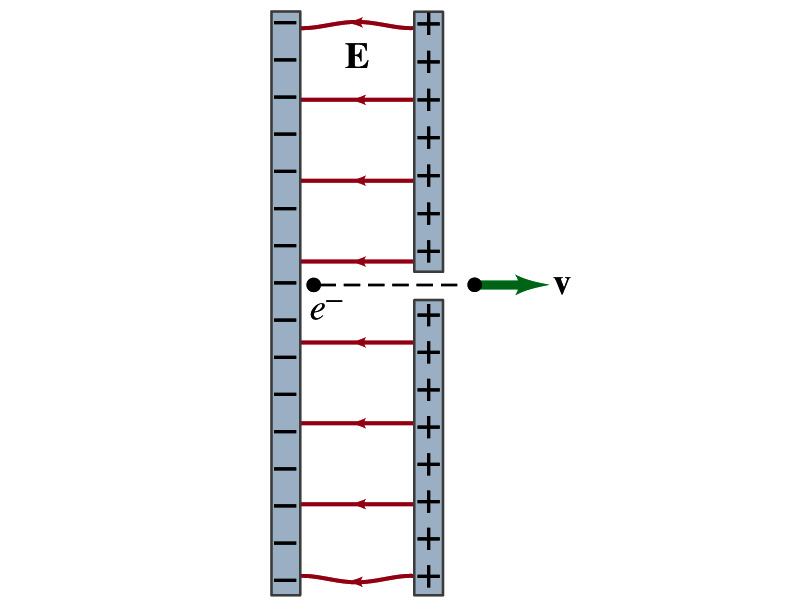 The magnitude of the force on the electron is F=qE and is directed to the right.  The equation to solve this problem is
The magnitude of the electron’s acceleration is
Between the plates the field E is uniform, thus the electron undergoes a uniform acceleration
Monday, Sept. 17, 2018
PHYS 1444-002, Fall 2018                     Dr. Jaehoon Yu
8
Example 21 – 14
Since the travel distance is 1.5x10-2m, using one of the kinetic eq. of motions,
Since there is no electric field outside the conductor, the electron continues moving with this speed after passing through the hole.
(b) Show that the gravitational force can be ignored.  Assume the hole is so small that it does not affect the uniform field between the plates.
The magnitude of the electric force on the electron is
The magnitude of the gravitational force on the electron is
Thus the gravitational force on the electron is negligible compared to the electromagnetic force.
Monday, Sept. 17, 2018
PHYS 1444-002, Fall 2018                     Dr. Jaehoon Yu
9
Electric Dipoles
An electric dipole is the combination of two equal charges of opposite signs, +Q and –Q, separated by a distance l,  which behaves as one entity.
The quantity Ql is called the electric dipole moment and is represented by the symbol p.
The dipole moment is a vector quantity, p
The magnitude of the dipole moment is Ql.  Unit?
Its direction is from the negative to the positive charge.
Many of diatomic molecules like CO have a dipole moment.   These are referred as polar molecules.
Even if the molecule is electrically neutral, their sharing of electron causes separation of charges
Symmetric diatomic molecules, such as O2, do not have dipole moment.
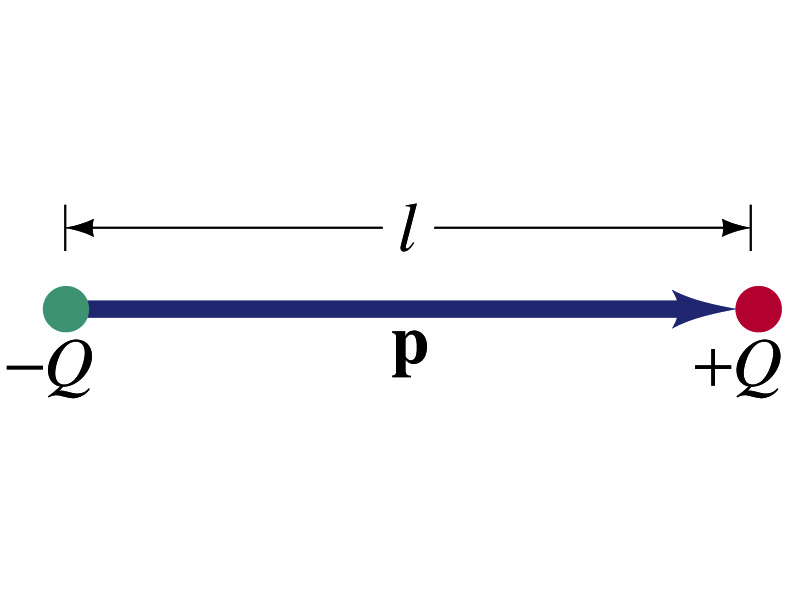 C-m
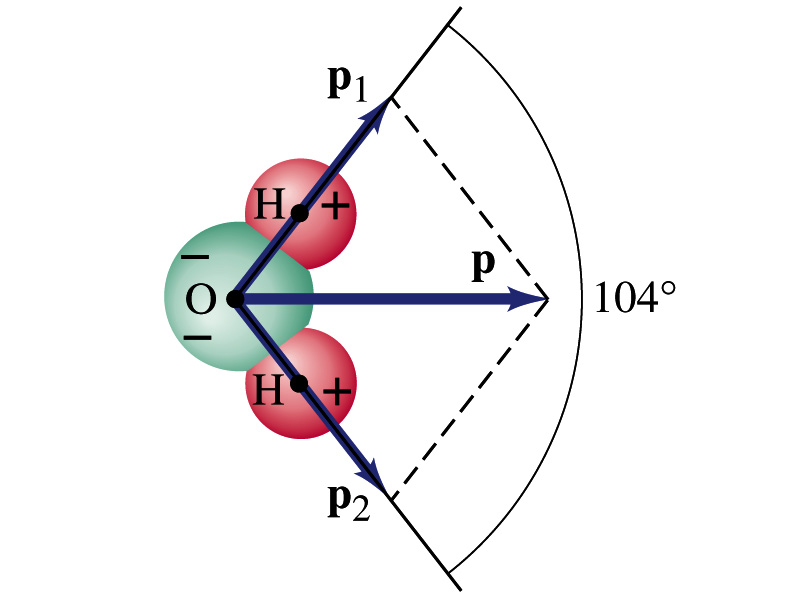 The water molecule also has a dipole moment which is the vector sum of two dipole moments between Oxygen and each of Hydrogen atoms.
Monday, Sept. 17, 2018
PHYS 1444-002, Fall 2018                     Dr. Jaehoon Yu
10
Dipoles in an External Field
Let’s consider a dipole placed in a uniform electric field E.
What do you think will happen to the dipole in the figure?
Forces will be exerted on the charges.
The positive charge will get pushed toward right while the negative charge will get pulled toward left.
What is the net force acting on the dipole?
Zero
So will the dipole not move?
Yes, it will.
Why?
There is a torque applied on the dipole.
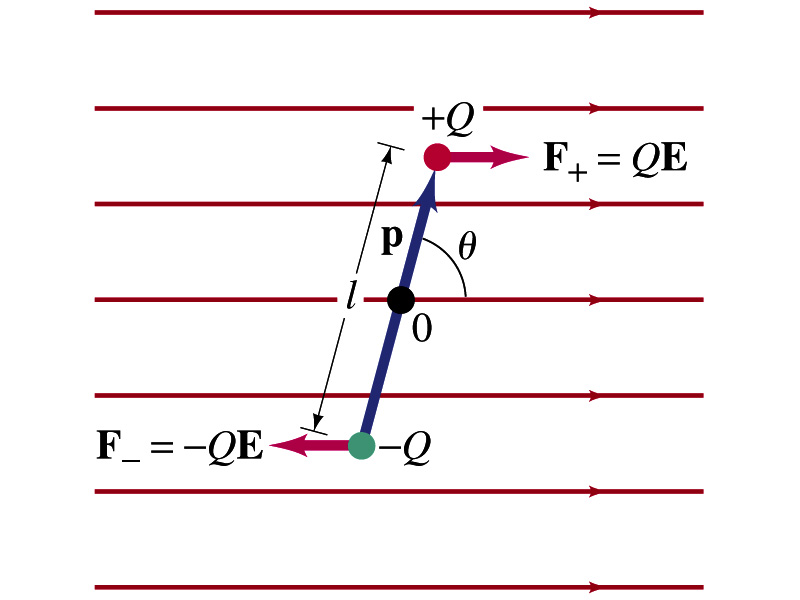 Monday, Sept. 17, 2018
PHYS 1444-002, Fall 2018                     Dr. Jaehoon Yu
11
Dipoles in an External Field, cnt’d
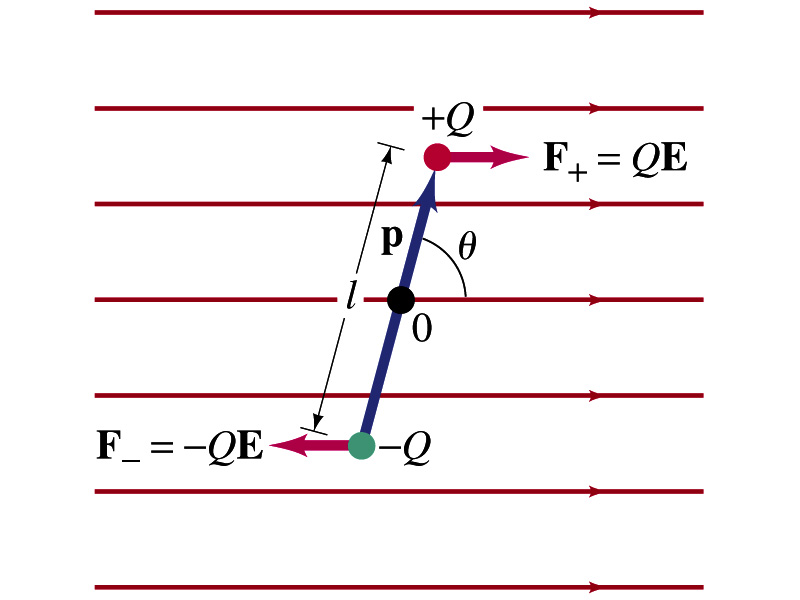 How much is the torque on the dipole?
Do you remember the formula for torque?
 
The magnitude of the torque exerting on each of the charges with respect to the rotational axis at the center is
 
 
Thus, the total torque is
 
So the torque on a dipole in vector notation is
The effect of the torque is to try to turn the dipole so that the dipole moment is parallel to E. Which direction?
Monday, Sept. 17, 2018
PHYS 1444-002, Fall 2018                     Dr. Jaehoon Yu
12
Why negative?
Potential Energy of a Dipole in an External Field
What is the work done on the dipole by the electric field to change the angle from θ1 to θ2?

The torque is                        . 
Thus the work done on the dipole by the field is

What happens to the dipole’s potential energy, U, when a positive work is done on it by the field?
It decreases.
We choose U=0 when θ1=90 degrees, then the potential energy at θ2=θ becomes
Because τ and θ are opposite directions to each other.
Monday, Sept. 17, 2018
PHYS 1444-002, Fall 2018                     Dr. Jaehoon Yu
13
Electric Field by a Dipole
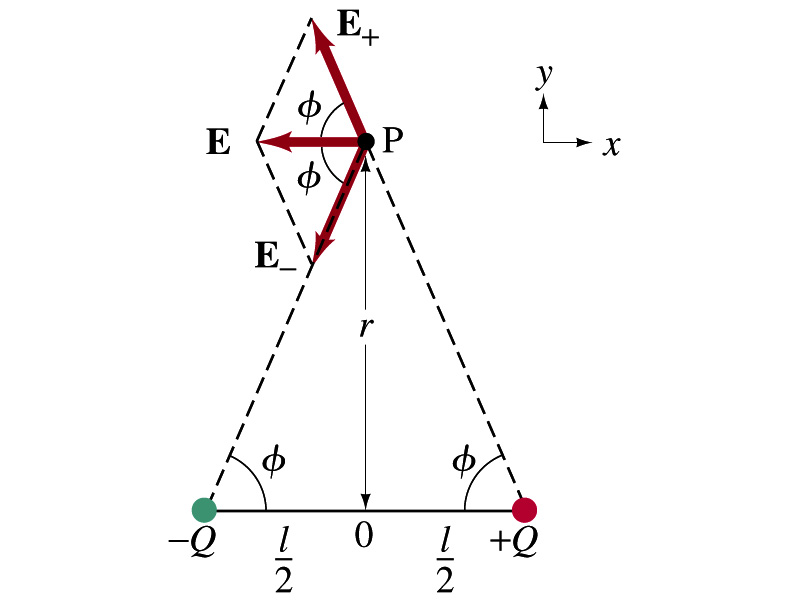 Let’s consider the case in the picture.
There are fields by both the charges.  So the total electric field by the dipole is 
The magnitudes of the two fields are equal


Now we must work out the x and y components of the total field.
Sum of the two y components is
Zero since they are the same but in opposite direction
So the magnitude of the total field is the same as the sum of the two x-components:
Monday, Sept. 17, 2018
PHYS 1444-002, Fall 2018                     Dr. Jaehoon Yu
14
Dipole Electric Field from Afar
What happens when r>>l?.
Why does this make sense?
Since from a long distance, the two charges are very close so that the overall charge gets close to 0!!
This dependence works for the point not on the bisecting line as well
Monday, Sept. 17, 2018
PHYS 1444-002, Fall 2018                     Dr. Jaehoon Yu
15
Example 21 – 17
Dipole in a field.  The dipole moment of a water molecule is 6.1x10-30C-m.  A water molecule is placed in a uniform electric field with magnitude 2.0x105N/C. (a) What is the magnitude of the maximum torque that the field can exert on the molecule? (b) What is the potential energy when the torque is at its maximum? (c) In what position will the potential energy take on its greatest value?  Why is this different than the position where the torque is maximized?
(a) The torque is maximized when θ=90 degrees.  Thus the magnitude of the maximum torque is
What is the distance between a hydrogen atom and the oxygen atom?
Monday, Sept. 17, 2018
PHYS 1444-002, Fall 2018                     Dr. Jaehoon Yu
16
Example 21 – 17
(b) What is the potential energy when the torque is at its maximum?
Since the dipole potential energy is
And τ is at its maximum at θ=90 degrees, the potential energy, U, is
Is the potential energy at its minimum at θ=90 degrees?
No
Why not?
Because U will become negative as θ increases.
(c) In what position will the potential energy take on its greatest value?
The potential energy is maximum when cosθ= -1, θ=180 degrees.
Why is this different than the position where the torque is maximized?
The potential energy is maximized when the dipole is oriented so that it has to rotate through the largest angle against the direction of the field, to reach the equilibrium position at θ=0.
Torque is maximized when the field is perpendicular to the dipole, θ=90.
Monday, Sept. 17, 2018
PHYS 1444-002, Fall 2018                     Dr. Jaehoon Yu
17
Gauss’ Law
Gauss’ law states the relationship between electric charge and the electric field.
More generalized and elegant form of Coulomb’s law.
The electric field by the distribution of charges can be obtained using Coulomb’s law by summing (or integrating) over the charge distributions.
Gauss’ law, however, gives an additional insight into the nature of electrostatic field and a more general relationship between the charge and the field
Monday, Sept. 17, 2018
PHYS 1444-002, Fall 2018                     Dr. Jaehoon Yu
18
Electric Flux
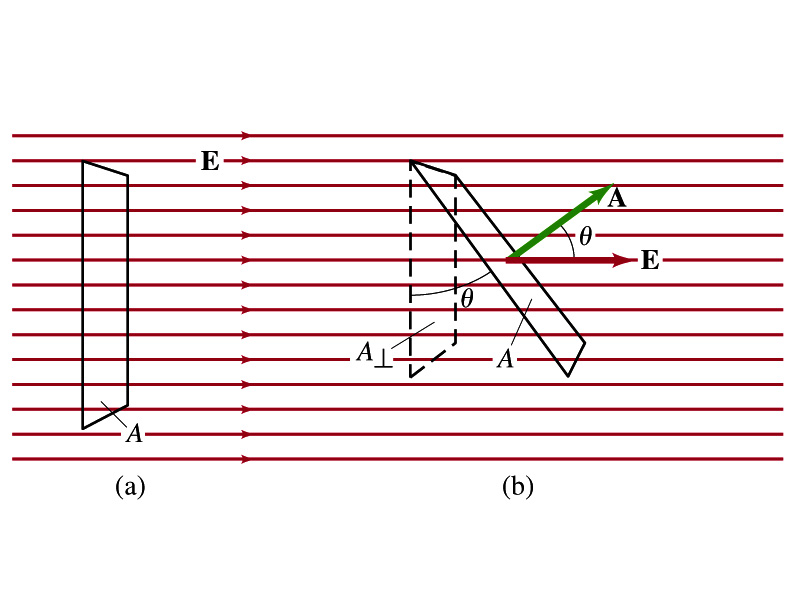 Let’s imagine a surface of area A through which a uniform electric field E passes
The electric flux ΦE is defined as 
 ΦE=EA, if the field is perpendicular to the surface
 ΦE=EAcosθ, if the field makes an angle θ to the surface
So the electric flux is defined as                      . 
How would you define the electric flux in words?
The total number of field lines passing through the unit area perpendicular to the field.
Monday, Sept. 17, 2018
PHYS 1444-002, Fall 2018                     Dr. Jaehoon Yu
19
Example 22 – 1
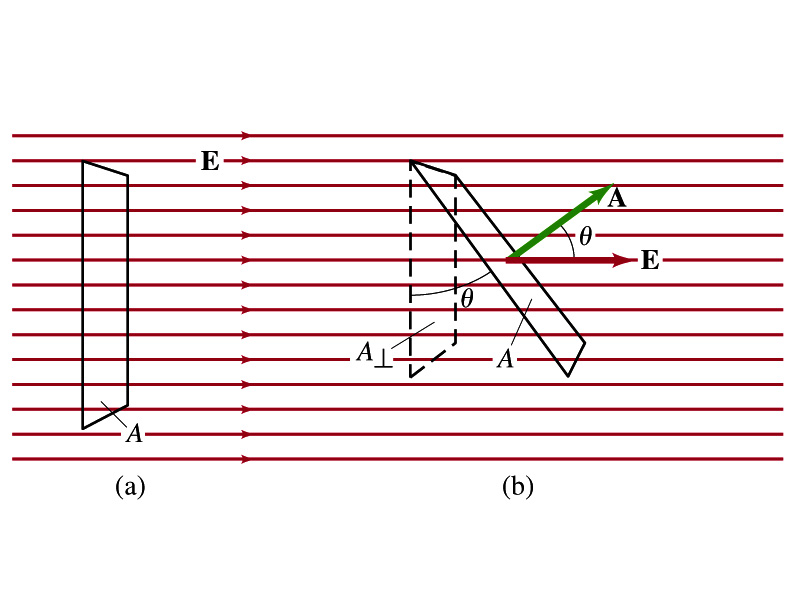 Electric flux. (a) Calculate the electric flux through the rectangle in the figure (a). The rectangle is 10cm by 20cm and the electric field is uniform with magnitude 200N/C. (b) What is the flux in figure if the angle is 30 degrees?
The electric flux is defined as
So when (a) θ=0, we obtain
And when (b) θ=30 degrees, we obtain
Monday, Sept. 17, 2018
PHYS 1444-002, Fall 2018                     Dr. Jaehoon Yu
20
A Brain Teaser of Electric Flux
What would change the electric flux through a circle lying in the xz plane where the electric field is (10N/C)j?
Changing the magnitude of the electric field
Changing the surface area of the circle
Tipping the circle so that it is lying in the xy plane
All of the above
None of the above
Monday, Sept. 17, 2018
PHYS 1444-002, Fall 2018                     Dr. Jaehoon Yu
21
Generalization of the Electric Flux
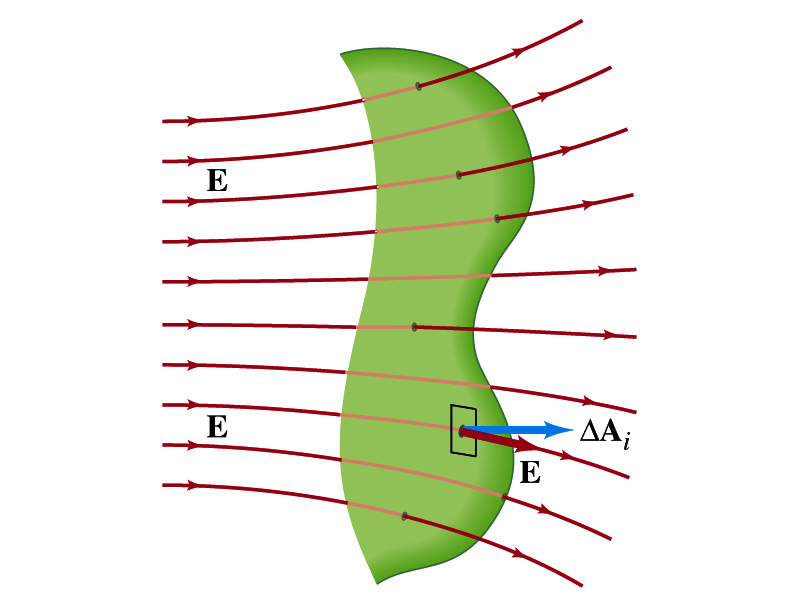 Let’s consider a surface of area A that is not a square or flat but in some random shape, and that the field is not uniform.
The surface can be divided up into infinitesimally small areas of ΔAi that can be considered flat.
And the electric field through this area can be considered uniform since the area is very small.
Then the electric flux through the entire surface is approximately 

In the limit where ΔAi  0, the discrete summation becomes an integral.
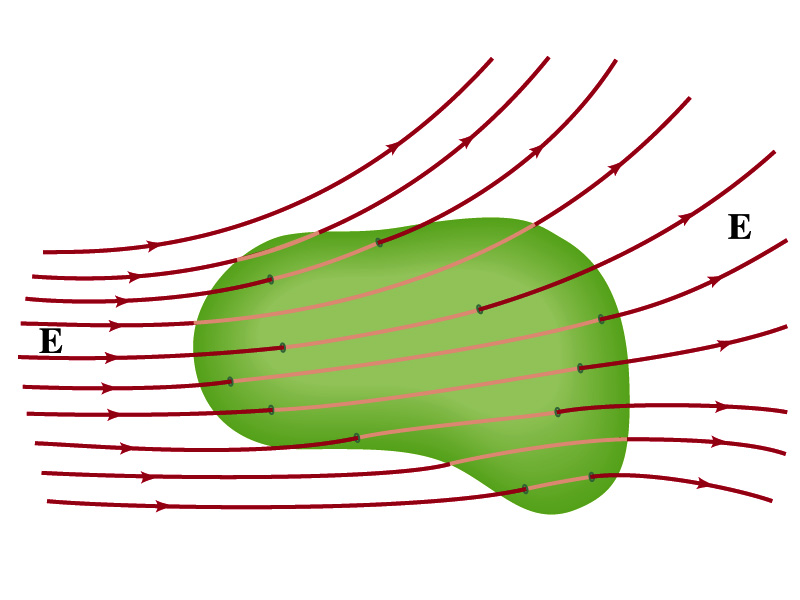 open surface
enclosed surface
Monday, Sept. 17, 2018
PHYS 1444-002, Fall 2018                     Dr. Jaehoon Yu
22
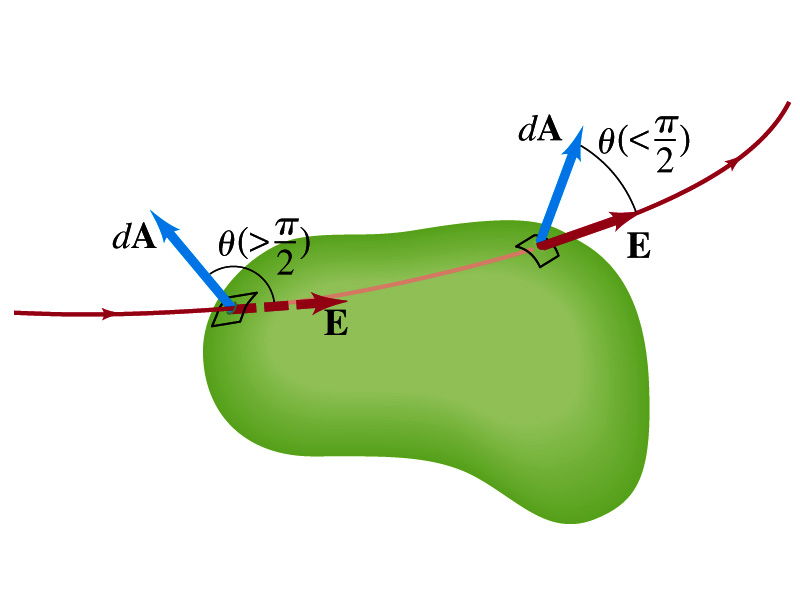 Generalization of the Electric Flux
We arbitrarily define that the area vector points outward from the enclosed volume.
For the line leaving the volume, θ<π/2 and cosθ>0. The flux is positive.
For the line coming into the volume, θ>π/2 and cosθ<0.  The flux is negative.
If ΦE>0, there is net flux out of the volume.
If ΦE<0, there is flux into the volume.
In the above figures, each field that enters the volume also leaves the volume, so
The flux is non-zero only if one or more lines start or end inside the surface.
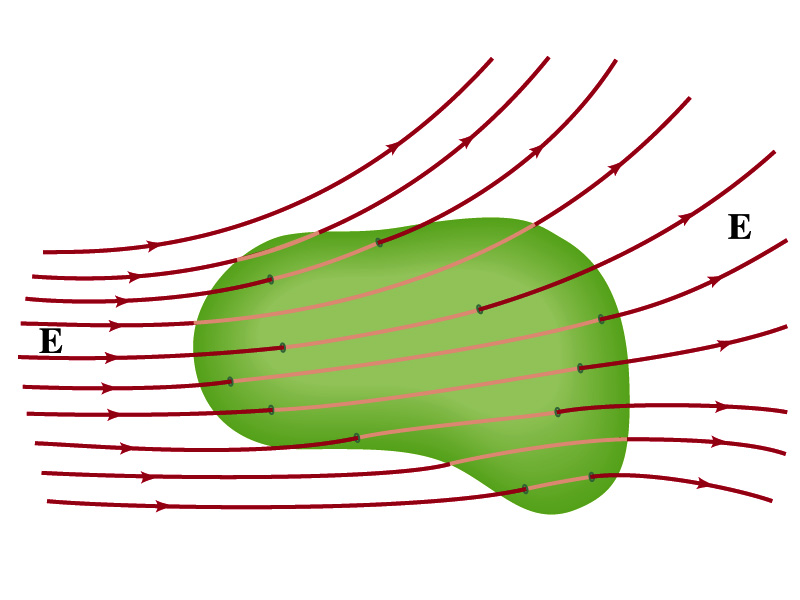 Monday, Sept. 17, 2018
PHYS 1444-002, Fall 2018                     Dr. Jaehoon Yu
23
Generalization of the Electric Flux
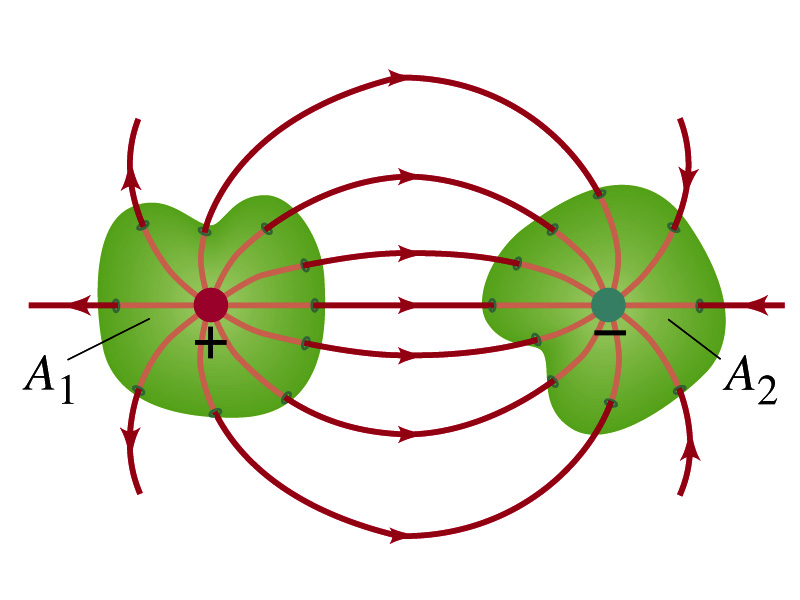 The field line starts or ends only on a charge.
Sign of the net flux on the surface A1?
The net outward flux (positive flux)
How about A2? 
Net inward flux (negative flux)
What is the flux in the bottom figure?
There should be a net inward flux (negative flux) since the total charge inside the volume is negative.
The net flux that crosses an enclosed surface is proportional to the total charge inside the surface.  This is the crux of Gauss’ law.
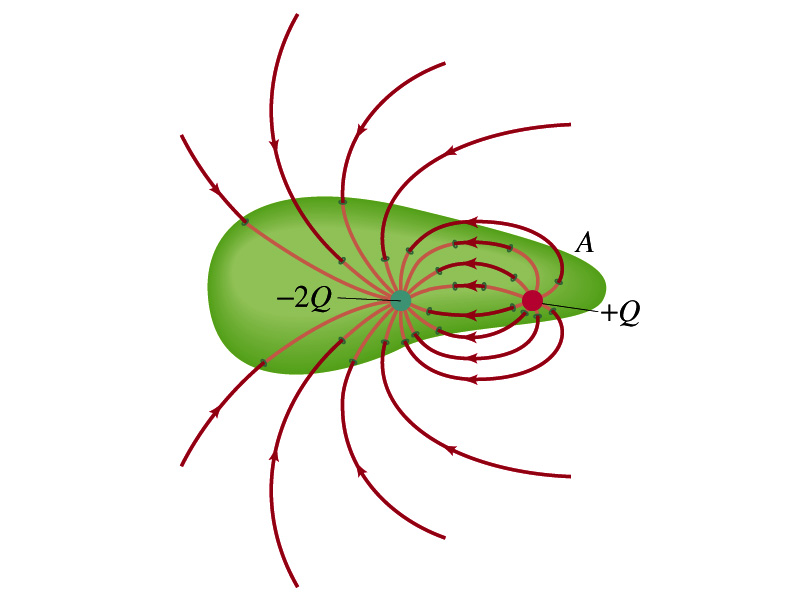 Monday, Sept. 17, 2018
PHYS 1444-002, Fall 2018                     Dr. Jaehoon Yu
24
Gauss’ Law
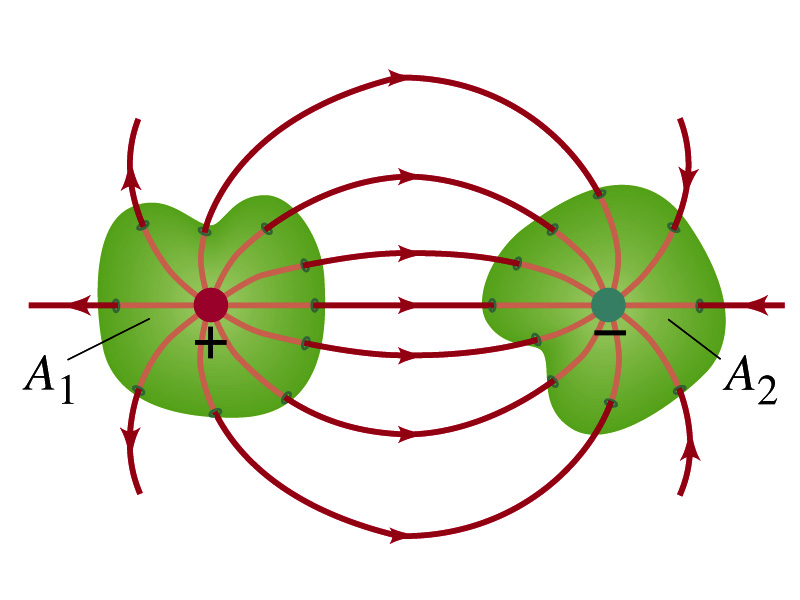 q’
q
Let’s consider the case in the above figure.
What are the results of the closed integral of the Gaussian surfaces A1 and A2?
For A1

For A2
Monday, Sept. 17, 2018
PHYS 1444-002, Fall 2018                     Dr. Jaehoon Yu
25
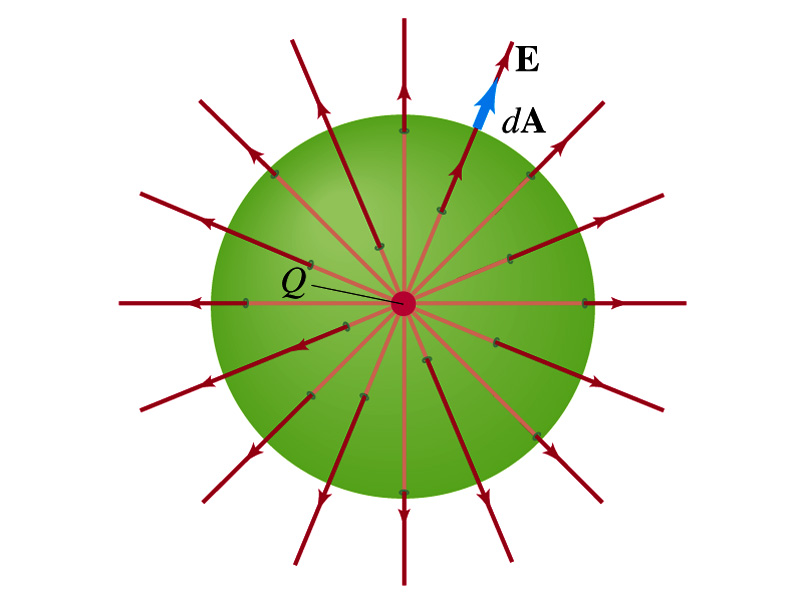 Coulomb’s Law from Gauss’ Law
Let’s consider a charge Q enclosed inside our imaginary Gaussian surface of sphere of radius r.
Since we can choose any surface enclosing the charge, we choose the simplest possible one! 
The surface is symmetric about the charge. 
What does this tell us about the field E? 
Must have the same magnitude (uniform) at any point on the surface 
Points radially outward parallel to the surface vector dA.
The Gaussian integral can be written as
Solve 
for  E
Electric Field of 
Coulomb’s Law
Monday, Sept. 17, 2018
PHYS 1444-002, Fall 2018                     Dr. Jaehoon Yu
26
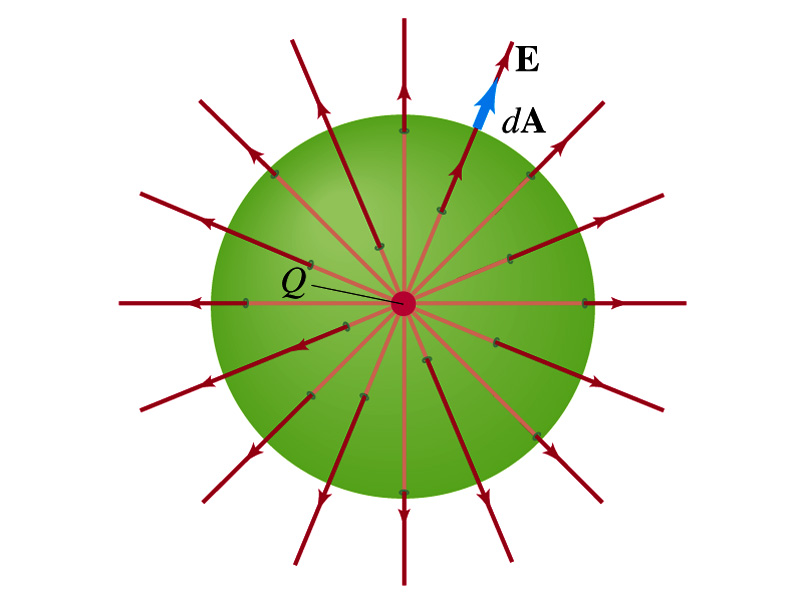 Gauss’ Law from Coulomb’s Law
Let’s consider a single static point charge Q surrounded by an imaginary spherical surface.
Coulomb’s law tells us that the electric field at a spherical surface of radius r is
Performing a closed integral over the surface, we obtain
Gauss’ Law
Monday, Sept. 17, 2018
PHYS 1444-002, Fall 2018                     Dr. Jaehoon Yu
27
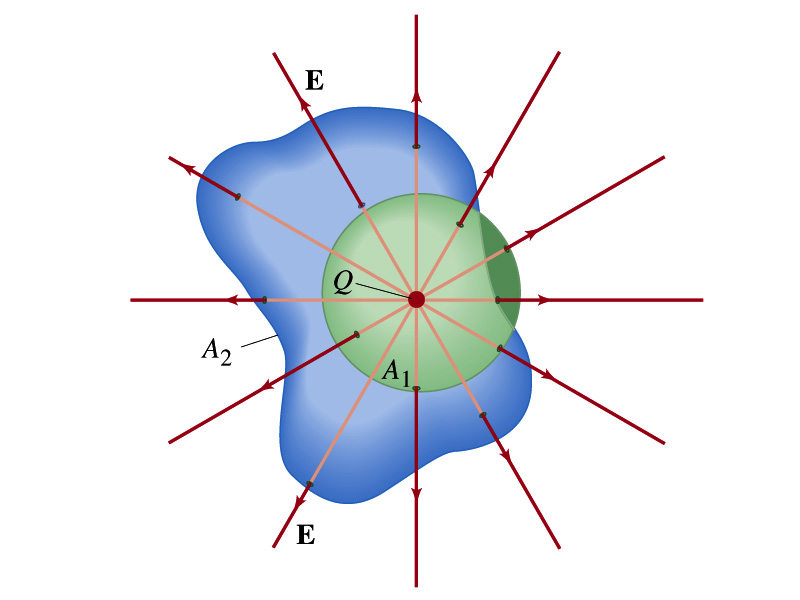 Gauss’ Law from Coulomb’s LawIrregular Surface
Let’s consider the same single static point charge Q surrounded by a symmetric spherical surface A1 and a randomly shaped surface A2.
What is the difference in the total number of field lines due to the charge Q, passing through the two surfaces?
None.  What does this mean?
The total number of field lines passing through the surface is the same no matter what the shape of the enclosed surface is.
So we can write: 

What does this mean?
The flux due to the given enclosed charge is the same no matter what the shape of the surface enclosing it is.  Gauss’ law,                     , is valid for any surface surrounding a single point charge Q.
Monday, Sept. 17, 2018
PHYS 1444-002, Fall 2018                     Dr. Jaehoon Yu
28
Gauss’ Law w/ more than one charge
Let’s consider several charges inside a closed surface.
For each charge, Qi inside the chosen closed surface,
What is       ?
The electric field produced by Qi alone!
Since electric fields can be added vectorially, following the superposition principle, the total field E is equal to the sum of the fields due to each charge               and any external fields.    So


The value of the flux depends only on the charge enclosed in the surface!!  Gauss’ law.
What is Qencl?
The total enclosed charge!
Monday, Sept. 17, 2018
PHYS 1444-002, Fall 2018                     Dr. Jaehoon Yu
29
So what is Gauss’ Law good for?
Derivation of Gauss’ law from Coulomb’s law is only valid for static electric charge.
Electric field can also be produced by changing magnetic fields.
Coulomb’s law cannot describe this field while Gauss’ law is still valid
Gauss’ law is more general than Coulomb’s law.
Can be used to obtain electric field, forces or obtain charges
Gauss’ Law: Any differences between the input and output flux of the electric field over any enclosed surface is due to the charge inside that surface!!!
Monday, Sept. 17, 2018
PHYS 1444-002, Fall 2018                     Dr. Jaehoon Yu
30
Solving problems with Gauss’ Law
Identify the symmetry of the charge distributions
Draw an appropriate Gaussian surface, making sure it passes through the point you want to know the electric field
Use the symmetry of charge distribution to determine the direction of E at the point of the Gaussian surface
Evaluate the flux
Calculate the enclosed charge by the Gaussian surface
Ignore all the charges outside the Gaussian surface
Equate the flux to the enclosed charge and solve for E
Monday, Sept. 17, 2018
PHYS 1444-002, Fall 2018                     Dr. Jaehoon Yu
31
Gauss’ Law Summary
The precise relation between flux and the enclosed charge is given by Gauss’ Law

 ε0 is the permittivity of free space in the Coulomb’s law
A few important points on Gauss’ Law
Freedom to choose!!
The integral is performed over the value of E on a closed surface of our choice in any given situation. 
Test of existence of electrical charge!!
The charge Qencl is the net charge enclosed by the arbitrary closed surface of our choice. 
Universality of the law! 
It does NOT matter where or how much charge is distributed inside the surface.  
The charge outside the surface does not contribute to Qencl.  Why?
The charge outside the surface might impact field lines but not the total number of lines entering or leaving the surface
Monday, Sept. 17, 2018
PHYS 1444-002, Fall 2018                     Dr. Jaehoon Yu
32
Example 22 – 2
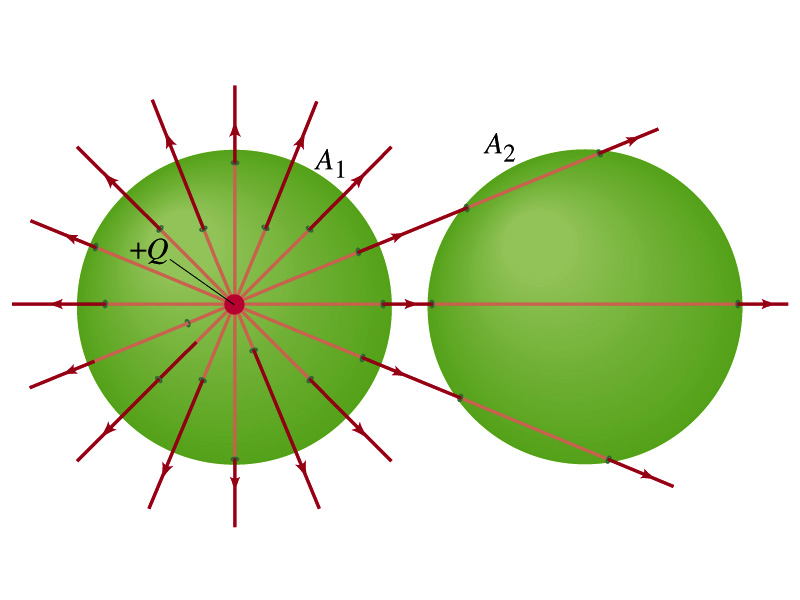 Flux from Gauss’ Law: Consider two Gaussian surfaces, A1 and A2, shown in the figure. The only charge present is the charge +Q at the center of surface A1.   What is the net flux through each surface A1 and A2?
The surface A1 encloses the charge +Q, so from Gauss’ law we obtain the total net flux
The surface A2 the charge, +Q, is outside the surface, so the total net flux is 0.
Monday, Sept. 17, 2018
PHYS 1444-002, Fall 2018                     Dr. Jaehoon Yu
33
Example 22 – 6
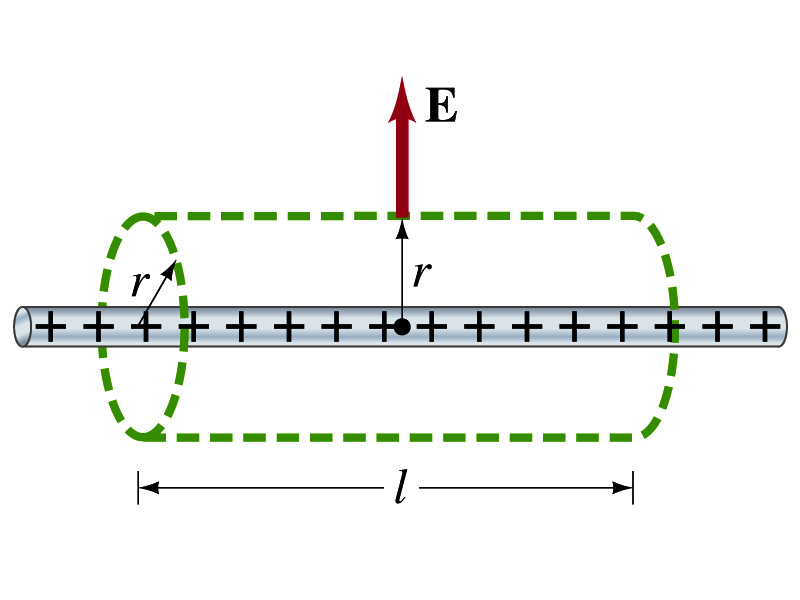 Long uniform line of charge: A very long straight wire possesses a uniform positive charge per unit length, λ.  Calculate the electric field at points near but outside the wire, far from the ends.
Which direction do you think the field due to the charge on the wire is?
Radially outward from the wire, the direction of radial vector r.
Due to cylindrical symmetry, the field is the same on the Gaussian surface of a cylinder surrounding the wire.
The end surfaces do not contribute to the flux at all.   Why?
Because the field vector E is perpendicular to the surface vector dA.
From Gauss’ law
Solving for E
Monday, Sept. 17, 2018
PHYS 1444-002, Fall 2018                     Dr. Jaehoon Yu
34